FÖREAnna på jobbet
”Jag ljög om att jag hade magsjuka”
”Jag träffade chefen och berättade att jag hade varit på vårdcentralen. Sen brast det, jag bara grät.”
Anna sänder ut	Anna sjukanmäler 	Anna har kontakt	  tidiga signaler	  sig flera gånger	    med vården
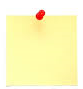 ”Chefen ringde och frågade hur jag mådde, sa att jag skulle krya på mig och frågade när jag skulle komma tillbaka.”
GÖR
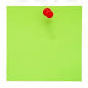 KONTAKT
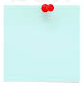 UTMAN-INGAR
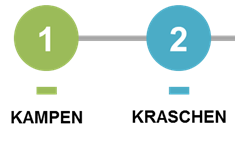 KUPO – Kompetensutveckling om psykisk ohälsa för offentliga arbetsgivare
[Speaker Notes: Information till dig som utbildningsledare. Att lyfta upp vid reflektioner och frågor.

Anna på jobbet – Annas beskriver att det är ett ohållbart läge på jobbet. Läget har inte förändras trots att Anna signalerat på olika vis – situationen gör henne mer stressad och leder till att hon blir sjuk. Anna har också ett liv hemma som drar i henne. Hon har en självbild om hur hon måste vara för att vara duglig, det gör henne ont men det är ändå situationen på arbetet som går överstyr och det faktum att Anna inte blir lyssnad på av ansvariga är det som driver henne i utmattning. Anna på jobbet är främst ett problem i kampen och kraschen, men kan kanske även vara aktuellt även i comebacken, eller efter comebacken. För att inte en ny krasch ska inträffa… dvs att det leder till sjuk igen och inte hållbar hälsa över tid.]
UNDER Annas ständiga kamp och behov av stöd
”Mitt största framsteg var att le en gång om dagen.”
”Jag blev rädd för mig själv. Jag orkade inget.”
Anna får behandling/	   Anna har tankar	     rehabilitering		om arbetsåtergång
”Skönt när HR-strategen sa att jag inte skulle tillbaka till min gamla arbets-plats. Det var en vändpunkt.”
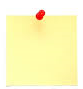 GÖR
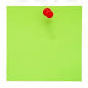 ”Den jag alltid har varit har gjort mig sjuk, det har inte varit ett hållbart jag.”
KONTAKT
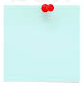 UTMAN-INGAR
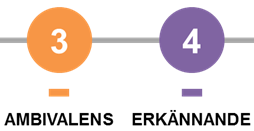 KUPO – Kompetensutveckling om psykisk ohälsa för offentliga arbetsgivare
[Speaker Notes: Information till dig som utbildningsledare. Att lyfta upp vid reflektioner och frågor.

Annas ständiga kamp – Anna kämpar genom hela resan. Kampen ser lite olika ut men den pågår genom alla faser. Problemet med Annas ständiga kamp är att varken hon eller någon annan riktigt förstår den. För Anna är den ju en del av henne, att upprätthålla självbilden som duglig och kapabel, som effektiv och kunnig. Annas kamp visar sig i att hon inte förstår att hon är sjuk, att hon inte lyssnar på sin egen kropp, inte på sin omgivning, inte på sina egna behov. Att hon i kraschen trots att hon nästan inte kan röra sig rent fysiskt, tänker att hon ska till jobbet. Att hon överväger att gå till jobbet fastän hon känslor av att inte vilja leva. Om hon söker hjälp och inte blir bemött med tillit så kommer hon vända det mot sig själv. När läkaren varnar henne för att FK inte kommer godkänna hennes sjukskrivning så blir hennes förståelse att hon kanske inte är sjuk då. Annas kamp handlar om lojaliteten med kollegorna. Men att vara oklanderlig i sitt yrke. Kampen är en stark motkraft för att Anna ska bli frisk och komma tillbaka eftersom den hindrar henne från att lyssna på sig själv, hindrar andra från att förstå hur dåligt hon mår och att hon behöver hjälp. Men Annas kamp är också det som gör att hon kommer vidare framåt men utan stöd så skenar hon iväg, i jakten på effektivitet och duglighet. Kampen hindrar Anna från att få den återhämtning och läkning hon behöver. Det är först när Anna erkänner för sig själv att hon är sjuk som kampen avtar något, men då tar systemet vid och hon får kämpa mot fyrkantighet och regler, det är så lätt för Anna att igen släppa på sina egna behov. Annas ständiga kamp finns med genom hela resan. 

Annas behov av stöd – Anna behöver kontakt med sin chef under hela resan. Anna vill känna att chefen bryr sig, utan att lägga sig i. Hon tycker att hon försökt berätta för sin chef att arbetssituationen inte är hållbar och vill att chefen bekräftar henne i det, men det händer inte. Blir Anna bortglömd här, alltså om hon inte får kontakt med sin chef så uppstår det lätt en kil som är svår att få bort senare. Anna ser chefen som delvis ansvarig för den situation som uppstått och Anna vill inte att chefen frågar hur hon mår, när hon kommer tillbaka eller hur länge hon tror att hon behöver vara sjuk. Anna vill ha medmänsklighet. 
I början behöver Anna ren omvårdnad. När läkaren säger att hon ska gå ut i skogen så förstår hon inte eftersom hon inte ens har ork att ta på sig jackan. När läkaren föreslår medicin så vill hon inte ha det, hon vill bli frisk och ser inte att medicinen kommer göra det för henne. Hon vill ha verktyg och GÖRA sig frisk. När hon inte får hjälp att förstå sin situation så gissar hon, hon förminskar sina symptom och testar sina förmågor vilket gör henne än mer sjuk. Anna får hjälp, hon få insatser men beskriver hur de ofta kommer helt fel. Om rehab-mötet kommer innan hon själv på riktigt förstått sin situation så kommer det inte att hjälpa henne utan riskerar istället att göra henne mer sjuk, eftersom Anna innan erkännandet inte kan se hur dålig hon är. I kontakten med läkaren behöver hon förstå vad som är rimliga mål under en sjukskrivning, vad som är hoppfulla signaler om att hon är på rätt väg. Hon behöver höra att det är inte att starta eget företag som målet utan att le en gång om dagen, att träffa tre personer på en vecka. Annas behov av stöd handlar mycket om timing och att stödet möter Annas reella behov, där och då. Behov som Anna inte alltid är öppen utan som hon kanske behöver hjälp att uttala. Annas behov av stöd följer genom hela resan men ser mycket olika ut. Rätt stöd vid rätt tillfälle kan göra att resan förkortas.]
EFTERAnnas väg tillbaka
”Jag har fått vara länken mellan arbetsgivaren och Försäkringskassan.”
”Jag möter många som tycker att jag verkar helt frisk, men jag är bra på att dra på mig en mask.”
Anna deltar i möte 		  Anna 	   Annas återgångom återgång i arbete	  deltidsarbetar 	 är hållbar över tid
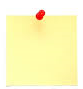 ”Det var en härva att jobba deltid. Skolan ville att jag skulle jobba 45%, men Försäkringskassan sa max 25%.”
GÖR
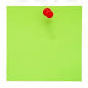 KONTAKT
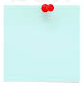 UTMAN-INGAR
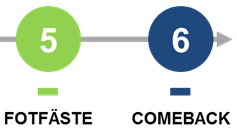 KUPO – Kompetensutveckling om psykisk ohälsa för offentliga arbetsgivare
[Speaker Notes: Information till dig som utbildningsledare. Att lyfta upp vid reflektioner och frågor.

Annas väg tillbaka – Annas väg tillbaka börjar först i fotfästet, säger hon själv. Det är först här hon vågar tro på en framtid, även om den bara är en vecka fram. Anna har förstått att hon behöver ändra saker i sitt liv, i sitt beteende för att kunna komma tillbaka. Hon ser att hon behöver bli bättre på att lyssna på sig själv, att ta tid för sig själv och ta ansvar för sina behov av återhämtning och lugn. Här har Anna ett rehabiliteringsmöte med Försäkringskassan, arbetsgivaren och läkaren och det tycker Anna är bra. Men det är svårt för Anna att hålla i sina behov och hon vill gärna vara kapabel och duglig, hon har svårt att säga nej och blir glad när andra hjälper henne att bromsa. Hon berättar att om det kopplas på en bra HR-konsult så har hon ofta haft hjälp av det. Hon säger att då har planen framåt känns bra. Får hon veta att hon inte ska tillbaka till samma arbetsplats så hjälper det. Får hon hjälp att förstå att det är okej att må dåligt bara av parkeringen eller arbetskläderna så är det bra. Får hon hjälp med att se att det får ta tid, att social träning kan vara ett steg ett så är det hjälpsamt. Små steg tillbaka hjälper Anna. Men det finns stora risker här. Anna upplever att hon möter ett fyrkantigt system med regler och procentsatser. Hon blir en länk mellan olika parter som tycker saker i hennes återgång och planen som de kom överens om går lätt att frångå på arbetsplatsen. Hon orkar inte bråka… Hon jobbar 8 timmar, 2 dagar i veckan fast det egentligen inte alls passar hennes behov för att må bra, hon jobbar 50% fastän hon egentligen bara orkar 37%. Får Annas behov vara vägledande här, att hon kan få frihet att själv bestämma  hur hon ska fördela sin tid så fungerar det väl för Anna, då tar hon ansvar för sina behov och testar lite utifrån vad som fungerar hemma och på jobbet. Då kan hon träna på att lämna barnen på förskolan fastän hon är hemma, då kan hon testa hur det blir om hon göra alla ärenden en dag eller om det är bättre att sprida ut dem. Anna behöver frihet att testa sig fram vad som fungerar så hon hinner återhämta sig mellan arbetspassen. Hon behöver mycket tid själv och det sliter hon med, en flexibel arbetsgivare kan hjälpa Anna att bli frisk och stabil i sin tillbakagång i arbete. Annas väg tillbaka börjar i fotfästet och pågår långt efter att hon är tillbaka på schema i arbete.]